ГОДИШЕН ДОКЛАД ЗА НАРУШЕНИЯ НА ПРАВА, СВЪРЗАНИ С УПРАЖНЯВАНЕ ПРАВОТО НА ТРУД
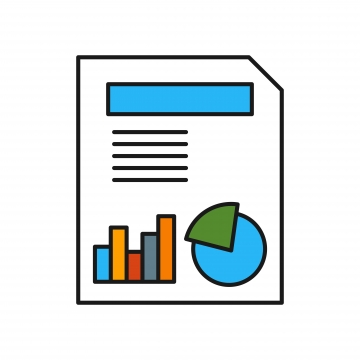 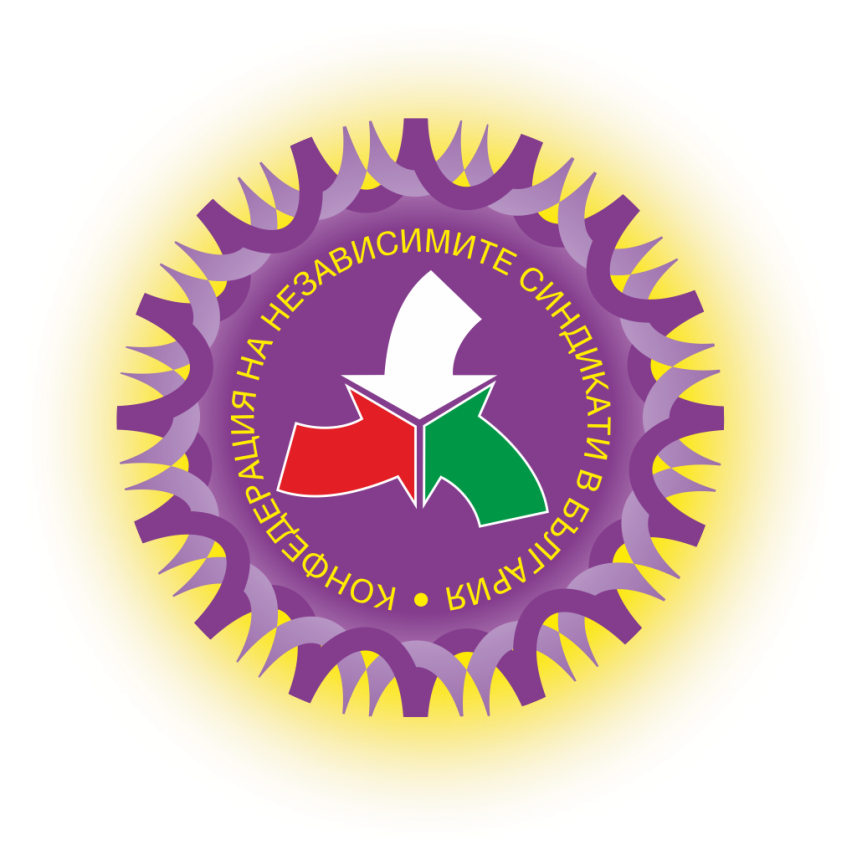 2022 Г.
ИЗТОЧНИЦИ НА ИНФОРМАЦИЯ ЗА ДОКЛАДА
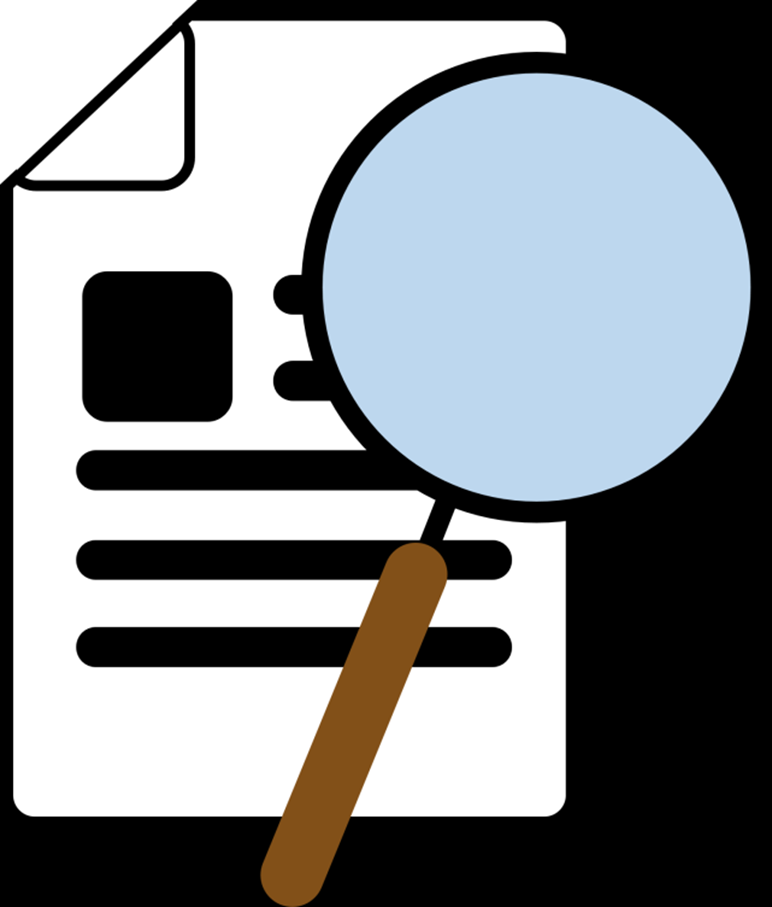 ДАННИ ОТ ИЗПЪЛНИТЕЛНА АГЕНЦИЯ ГЛАВНА ИНСПЕКЦИЯ ПО ТРУДА ЗА 2022 .
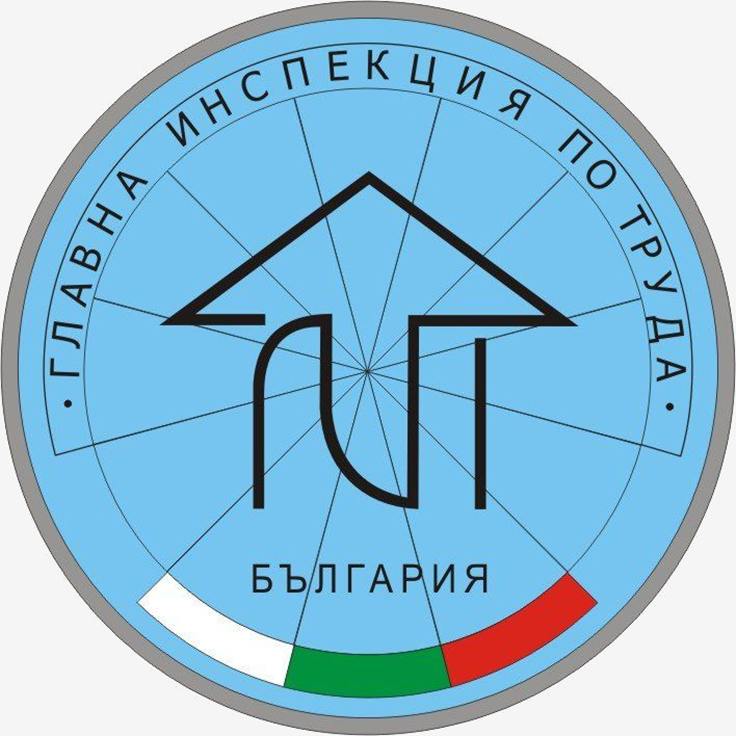 БРОЙ ИЗВЪРШЕНИ ПРОВЕРКИ – 42 396 бр.

УСТАНОВЕНИ НАРУШЕНИЯ – 191 200 бр.

По осъществяване на трудовите правоотношения – 93 954 бр.

По здравословни и безопасни условия на труд – 96 402 бр.

Неизпълнени предписания – 1 172 бр. 
	
СУМА НА ВЛЕЗЛИТЕ В СИЛА НАКАЗАТЕЛНИ ПОСТАНОВЛЕНИЯ И ОДОБРЕНИ СПОРАЗУМЕНИЯ – 11 004 431 лв.
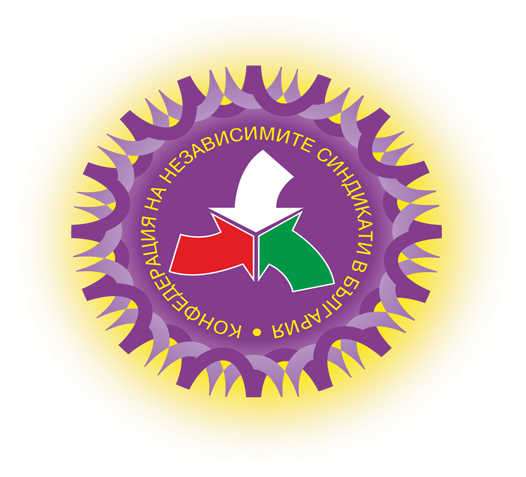 ДАННИ ОТ СИГНАЛИ, ПОСТЪПИЛИ В СТРУКТУРИТЕ НА КНСБ ПРЕЗ 2022 Г.
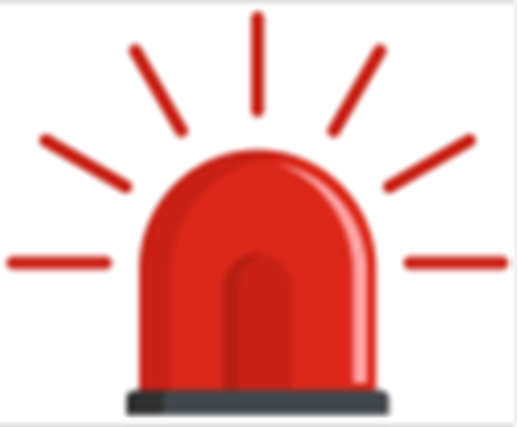 19 625 СИГНАЛА
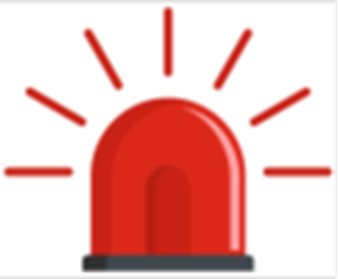 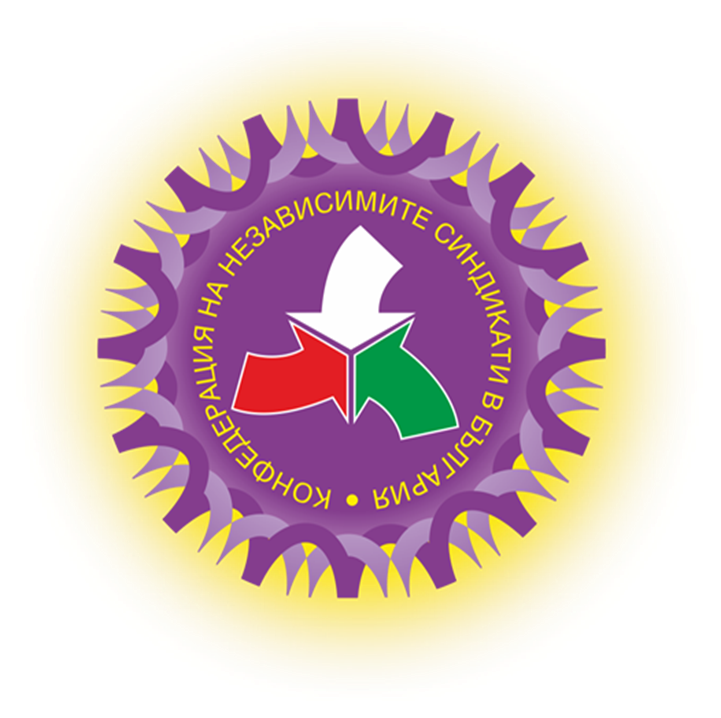 19 625 СИГНАЛА
6
7
8
9
10
11
12
13
14
15
НАРУШЕНИЯ ОТНОСНО НАСИЛИЕ И ТОРМОЗ НА РАБОТНОТО МЯСТО
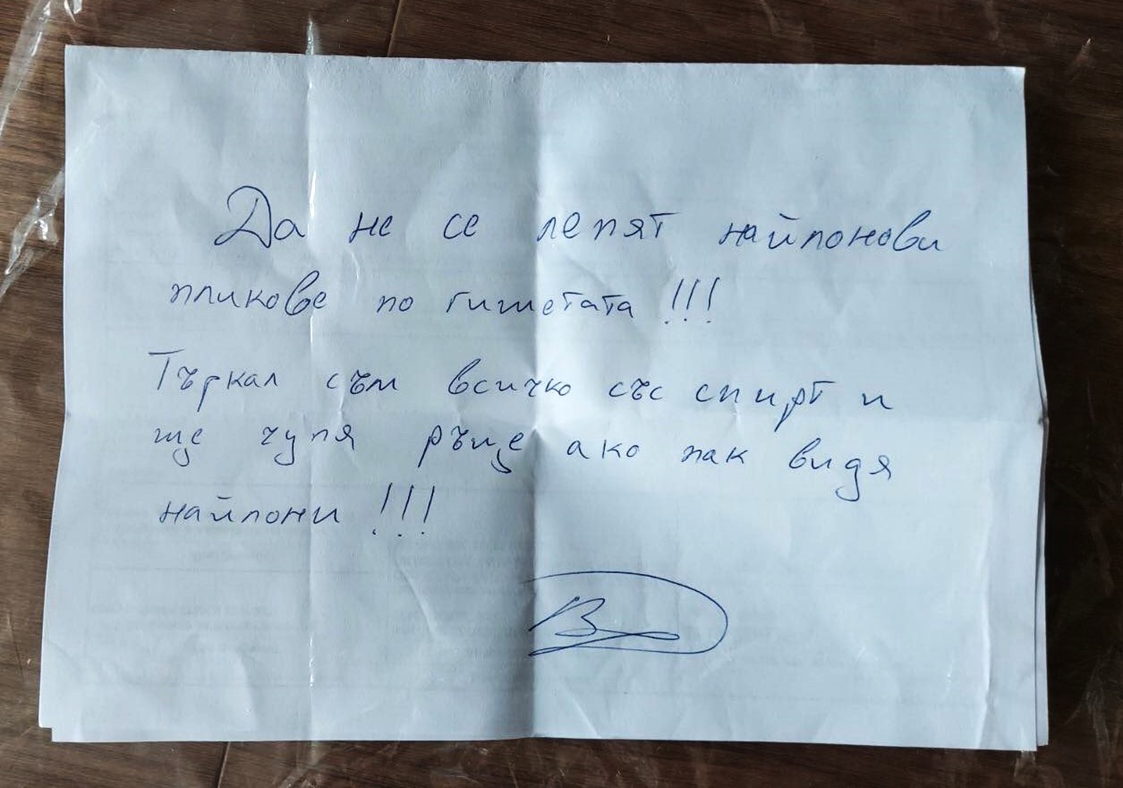 16
ОБЛАСТНИ ГРАДОВЕ С НАЙ-МНОГО ПОДАДЕНИ СИГНАЛИ КЪМ КНСБ ПРЕЗ 2022 Г.
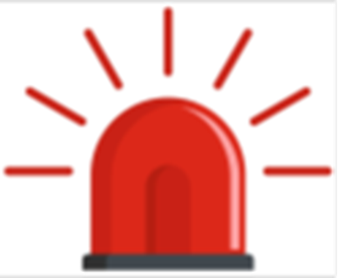 НАСТОЯВАНЕ НА КНСБ
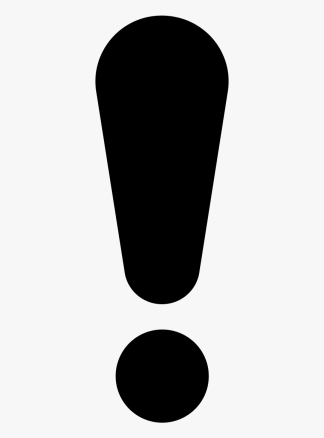 Транспониране на

ДИРЕКТИВА 
ОТНОСНО АДЕКВАТНИТЕ МИНИМАЛНИ РАБОТНИ ЗАПЛАТИ В ЕС
И НАСЪРЧАВАНЕ НА КОЛЕКТИВНОТО ТРУДОВО ДОГОВАРЯНЕ 

ДО КРАЯ НА 2023 Г.
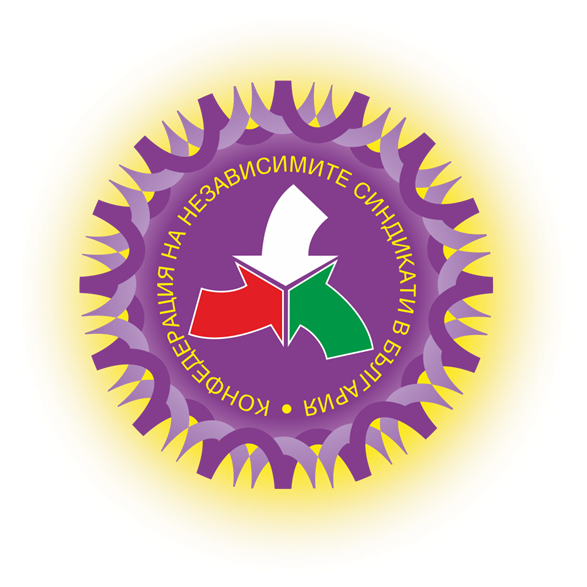 НАСТОЯВАНЕ НА КНСБ
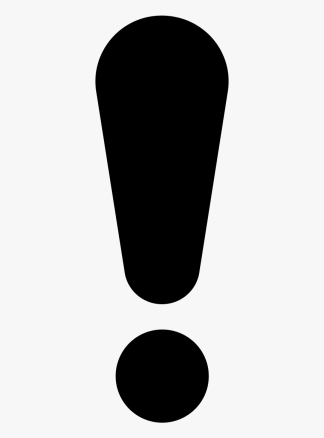 НЕЗАБАВНО 

КРИМИНАЛИЗИРАНЕ НА ДЕЯНИЯТА, НАСОЧЕНИ СРЕЩУ ПРАВОТО НА СДРУЖАВАНЕ В НАКАЗАТЕЛНИЯ КОДЕКС
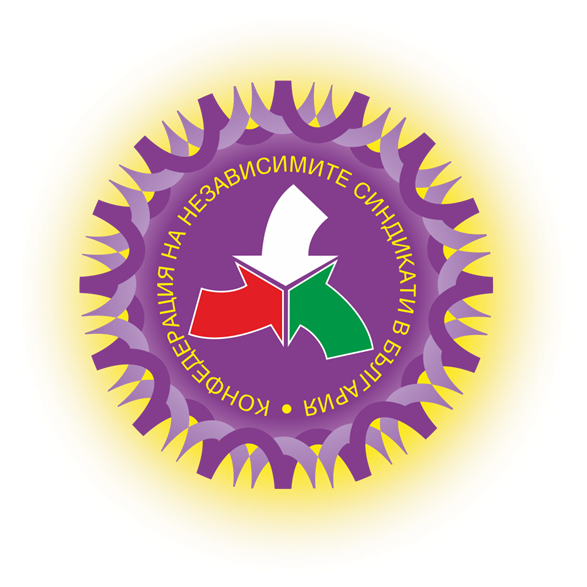 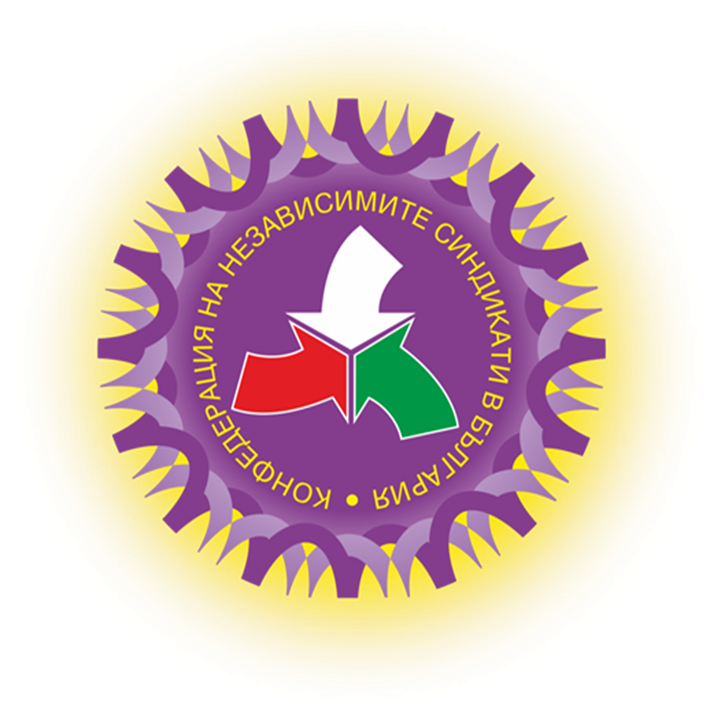 ЗАКЛЮЧЕНИЯ, ПРЕПОРЪКИ, ИЗВОДИ
Да се гарантира правото на сдружаване, включително и конституционното право на сдружаване на работниците и служителите в синдикални организации и засилване на контрола на институции относно правото на сдружаване;

Криминализиране на деянията, насочени срещу правото на сдружаване в Наказателния кодекс;

Изменения и допълнения в Закона за МВР, в Закона за съдебната власт, в Закона за държавния служител, в Закона за обществените поръчки съгласно изискванията на 87 Конвенция на МОТ;

Нов подход в законодателното уреждане на правото на стачка, вкл. и за нов подход към разбирането за същността, значението и уреждането на колективните трудови спорове, опрян на стандартите на МОТ и на развитите в последните стотина години практики и законодателна база в старите държави-членки на ЕС, а и извън ЕС регулации.
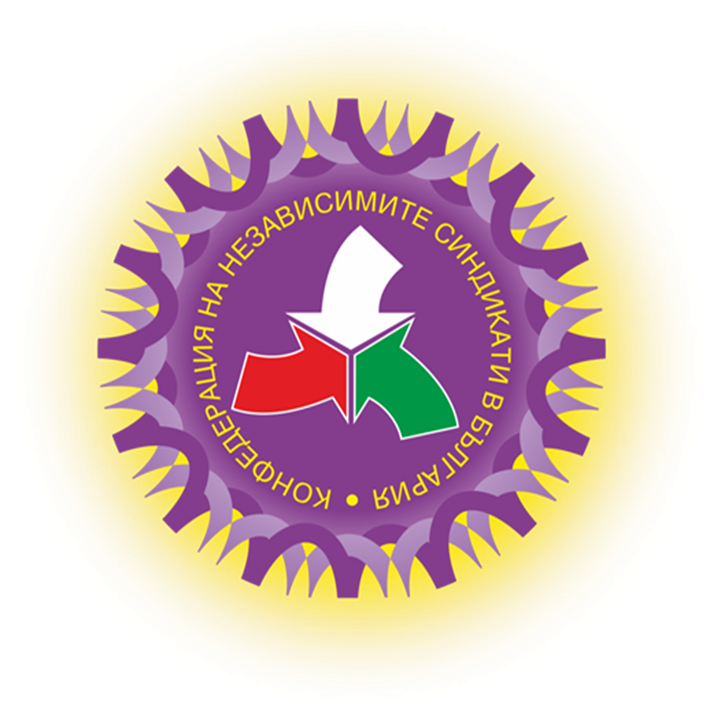 ЗАКЛЮЧЕНИЯ, ПРЕПОРЪКИ, ИЗВОДИ
Да се набележат конкретни мерки (план за действие) за изменения в националното законодателство за развитие на колективното договаряне;

Изработване на методика и инструментариум за изчисляване покритието с КТД и мониторинг на процеса на различните равнища на сключване на колективни трудови договори - по предприятия, по общини, по сектори и икономически дейности и за страната като цяло;

Предприемане на мерки за увеличаване обхват на  работниците и служителите с действащи О/БКТД и КТД на равнище предприятие.

Ратификация на Конвенция 151 на МОТ от 1978 г.  за защита на правото на организация и процедури за определяне на условията на заетост в държавната администрация и Конвенция 154 на МОТ от 1981 г. за насърчаване на колективното трудово договаряне

Разширяване и обогатяване на предмета на колективното договаряне в посока покритие на работещите под атипични форми на заетост.
ГОДИШЕН ДОКЛАД ЗА НАРУШЕНИЯ НА ПРАВА, СВЪРЗАНИ С УПРАЖНЯВАНЕ ПРАВОТО НА ТРУД
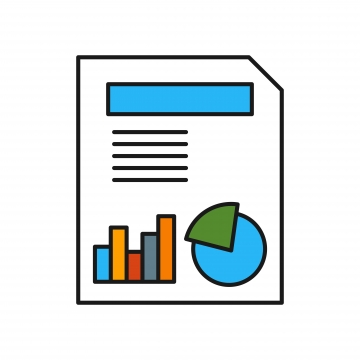 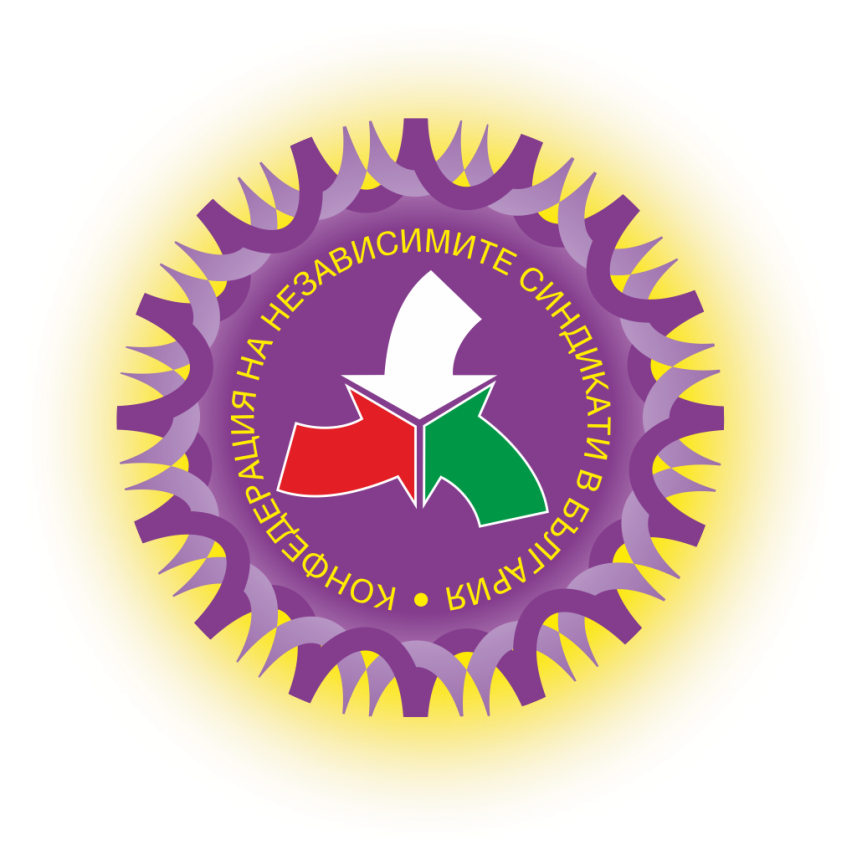 КНСБ